BlackSmith:  Scalable RowHammering in the Frequency Domain
William J. Hutton, III, PhD, CISSPWashington State University—CptS 260
December 2, 2021
[Speaker Notes: Source and inspiration for this presentation: Steve Gibson’s “Security Now” podcast episode 845 (https://www.grc.com/securitynow.htm)]
Overview
What is BlackSmith? (and what is RowHammer?!)
Bit Flipping for fun and profit
Coverage
Mitigation
What is BlackSmith?
(and a brief introduction of RowHammer)
BlackSmith: Scalable RowHammering in the Frequency Domain
Security research conducted by COMSEC (Computer Security) group of ETH Zurich (Switzerland)
BlackSmith will be presented at the 43rd Security & Privacy symposium on May 22-26, 2022
IEEE’s “Security & Privacy” is a preeminent cyber security publication and conference.
[Speaker Notes: Consider joining IEEE (or ACM) as a professional organization.]
BlackSmith: Scalable RowHammering in the Frequency Domain
BlackSmith will be presented at the 43rd Security & Privacy symposium on May 22-26, 2022
IEEE’s “Security & Privacy” is a preeminent cyber security publication and conference.
COMSEC looks at the attack surface of the “whole stack” when it comes to security.
[Speaker Notes: Consider joining IEEE (or ACM) as a professional organization.]
BlackSmith: Scalable RowHammering in the Frequency Domain
IEEE’s “Security & Privacy” is a preeminent cyber security publication and conference.
COMSEC looks at the attack surface of the “whole stack” when it comes to security.  
(Hardware, software, OS, applications, network, protocols, data, people)
[Speaker Notes: Consider joining IEEE (or ACM) as a professional organization.]
BlackSmith is the maturation ofthe 2015 RowHammer attack
RowHammer
Initial research (October 2014) did not indicate a security problem
CVE-2015-0565 (January 2015) begins to weaponize this research
RowHammer: is a security exploit that takes advantage of an unintended and undesirable side effect in DRAM in which memory cells interact electrically between themselves by leaking their charges, possibly changing the contents of nearby memory rows that were not addressed in the original memory access1.
Violates isolation
High cell density in modern DRAM
Triggered by specially crafted memory access patterns
[Speaker Notes: 1. https://en.wikipedia.org/wiki/Row_hammer#Overview]
RowHammer details
Side effect is triggered by patterns that rapidly activate the same cells multiple times

Core memory[2,3] (1955-1975) was also sensitive to memory access patterns.
”Checkerboard” diagnostics were run before computation to reveal any problems.
[Speaker Notes: 2: https://en.wikipedia.org/wiki/Magnetic-core_memory 
3: “Turing’s Cathedral” is an excellent book if you’re interested in early computing hardware]
RowHammer details
Side effect is triggered by patterns that rapidly activate the same cells multiple times
RowHammer details
Side effect is triggered by patterns that rapidly activate the same cells multiple times
RowHammer details
Side effect is triggered by patterns that rapidly activate the same cells multiple times
RowHammer details
Side effect is triggered by patterns that rapidly activate the same cells multiple times
RowHammer details
Side effect is triggered by patterns that rapidly activate the same cells multiple times
RowHammer details
Side effect is triggered by patterns that rapidly activate the same cells multiple times
RowHammer details
Side effect is triggered by patterns that rapidly activate the same cells multiple times
In this case the charge leaks to the yellow cell, but the impacted cell already has the same charge, so the bit IS NOT flipped.
RowHammer details
Side effect is triggered by patterns that rapidly activate the same cells multiple times
However, if the charge leaked to the red cell, the bit would be flipped.
RowHammer details
The next problem is if this flipped bit is of any significance.
This example is called a “1-sided aggressor row” and is a “term of art” when it comes to RowHammer attacks.
RowHammer details
Other patterns include:
“2-sided” aggressor row attacks
 “n-sided” aggressor row attacks
But all RowHammer attacks use uniform patterns.
[Speaker Notes: In this case, the red cell bit would be flipped, as the cell below it contains a 1.

The next problem is if this bit is of any significance.]
RowHammer Mitigations
RowHammer is not a vulnerability that can be fixed in existing devices (similar to Spectre and Meltdown attacks).
These are design choices.  New secure designs are required.  Old devices must be replaced.
New DRAM (DDR4) has anti-RowHammer mitigations like TRR (Target Row Refreshing).

But cyber attacks and defense (mitigations) are co-evolutionary!  As defenders “catch up” to new attackers, the attackers’ new attacks get better.
Evolution of RowHammer
“Attacks only get better.”  -- Bruce Schneier
RowHammer attacks are practical!
Work in the real word (web browsers, smart phones, in the Cloud, and across the Internet):

SMASH Attack (JavaScript web page bit flipping)
DRAMMER (Deterministic bit flipping on mobile devices)
Flip Feng Shui (Software “needle in a haystack” bit flip)
Throw Hammer (Remote bit flipping via network)
And now… BlackSmithCVE 2021-42114
BlackSmith: resulted from research into new, non-uniform access patterns that are frequency based and bypass TRR on standard PCs using “fuzzing”.
Unfortunately, BlackSmith demonstrates RowHammer bit flipping on ALL DDR4 devices tested with little effort.
Search space of non-uniform access patterns is MASSIVE!
Basic research question, “Which access patterns still flip bits?”
Fuzzing varies the order, regularity, and intensity of ”aggressor rows”
Observations matched well-known input parameters in the frequency domain (frequency, amplitude, and phase)
N-sided patterns still trigger bit flips 31% of the time!
Some quick examples
[Speaker Notes: https://www.quora.com/What-is-the-difference-between-phase-modulation-and-frequency-modulation

In phase modulation, the amplitude and frequency remain constant, but the phase reference (angle) changes signaling a 1 to 0 or 0 to 1, depending on what is carried on the line.  (DC electricity is transmitted in three phases—that’s why you see three wires on power poles.). Disclaimer: I’m not a EE!  ]
What is a fuzzer?
Fuzzers are a security tool that (randomly) varies input and notes output.
BlackSmith fuzzes access patterns on DRAM device over a period of 12 hours.
Learns best access pattern over 256 MB
Processor access to DRAM bypasses L1, L2, and L3 cache and is SLOW
Reported a large number of bit flips in 2:3 vendors (anonymized results)
What is a fuzzer?
Fuzzers are a security tool that (randomly) varies input and notes output.
BlackSmith fuzzes access patterns on DRAM device over a period of 12 hours.
Learns best access pattern over 256 MB
Processor access to DRAM bypasses L1, L2, and L3 cache and is SLOW
Reported a large number of bit flips in 2:3 vendors (anonymized results)
What is a fuzzer?
Fuzzers are a security tool that (randomly) varies input and notes output.
BlackSmith fuzzes access patterns on DRAM device over a period of 12 hours.
Learns best access pattern over 256 MB
Processor access to DRAM bypasses L1, L2, and L3 cache and is SLOW
Reported a large number of bit flips in 2:3 vendors (anonymized results)
What is a fuzzer?
Fuzzers are a security tool that (randomly) varies input and notes output.
BlackSmith fuzzes access patterns on DRAM device over a period of 12 hours.
Learns best access pattern over 256 MB
Processor access to DRAM bypasses L1, L2, and L3 cache and is SLOW
Reported a large number of bit flips in 2:3 vendors (anonymized results)
What is a fuzzer?
Fuzzers are a security tool that (randomly) varies input and notes output.
BlackSmith fuzzes access patterns on DRAM device over a period of 12 hours.
Learns best access pattern over 256 MB
Processor access to DRAM bypasses L1, L2, and L3 cache and is SLOW
Reported a large number of bit flips in 2:3 vendors (anonymized results)
f = x2 - 1
What is a fuzzer?
Fuzzers are a security tool that (randomly) varies input and notes output.
BlackSmith fuzzes access patterns on DRAM device over a period of 12 hours.
Learns best access pattern over 256 MB
Processor access to DRAM bypasses L1, L2, and L3 cache and is SLOW
Reported a large number of bit flips in 2:3 vendors (anonymized results)
f = x2 - 1
Now, what could go wrong when we fuzz input?

Are we able to transition from a secure state to an insecure state?
Bit Flipping for Fun and Profit
”What could possibly go wrong?”
Bits are the fundamental unit of digital information.
The binary digits are 0 and 1, on/off, yes/no, true/false
Change page table ids and pivot to attacker control
Change control bits; e.g., ReadOnly to ReadWrite, Execute bits, etc.
Also consider side-channel attacks on secure systems like RSA keys, sudo authentication mechanisms, flow control, etc.
Coverage
How widespread is the vulnerability?
BlackSmith tested against three vendors
Think about experiment design:  How many vendors should you evaluate?
Just three vendors (Samsung, Micron, and SK Hynix) cover 94% of the RAM market.
40 different devices in test pool
BlackSmith was effective on 100% of the devices in the test pool!
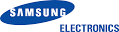 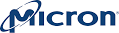 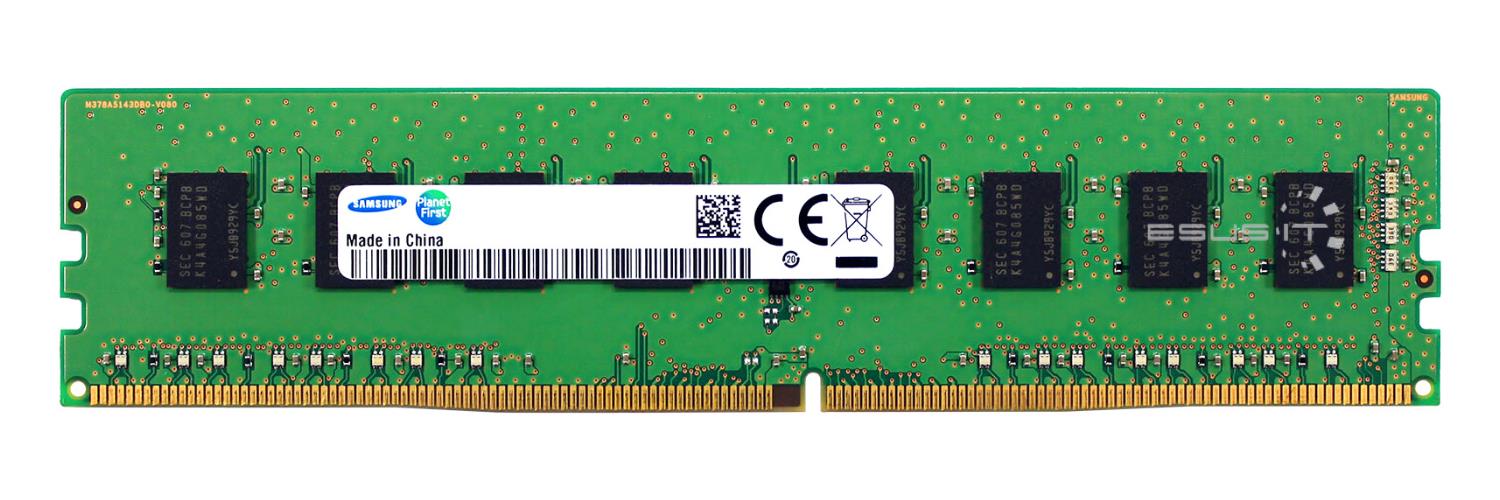 Mitigation
Can we ever design a truly secure computer system?
Mitigations
Some DIMMs are more vulnerable than others, but none are safe.
Devices (RAM) in the wild are vulnerable until replaced.  (There is no DDR5, yet…)
BlackSmith code is available on GitHub
There is a project with Google to implement BlackSmith in a FPGA
Hardware test device!
Find that good vendor
Test all your RAM and use the least vulnerable
By manufacturer, some had 4 bits flipped, others had 4,000,000 bits flipped!
EEC capable RAM doesn’t prevent RowHammer, but makes it harder.
[Speaker Notes: EEC requires a pair of bits to be flipped.]
Discussion
Security is porous.
We’ve never seen such pressure on security.
This is a serious problem!

Is it possible to build a secure system?  (Why or why not?)